Проектная деятельность «Дружба крепкая»
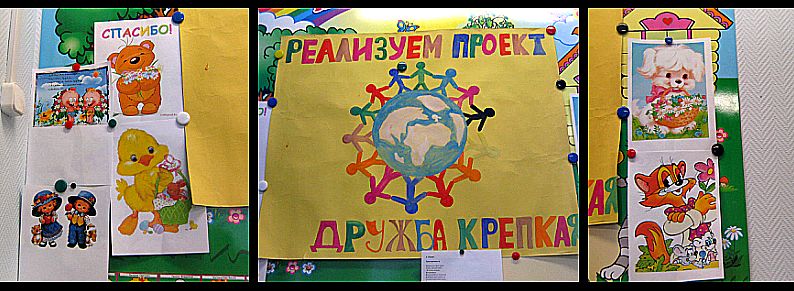 Выполнили: 
воспитатели средней группы №9 
Азизова С. Г. 
и Авдошкина В. В.
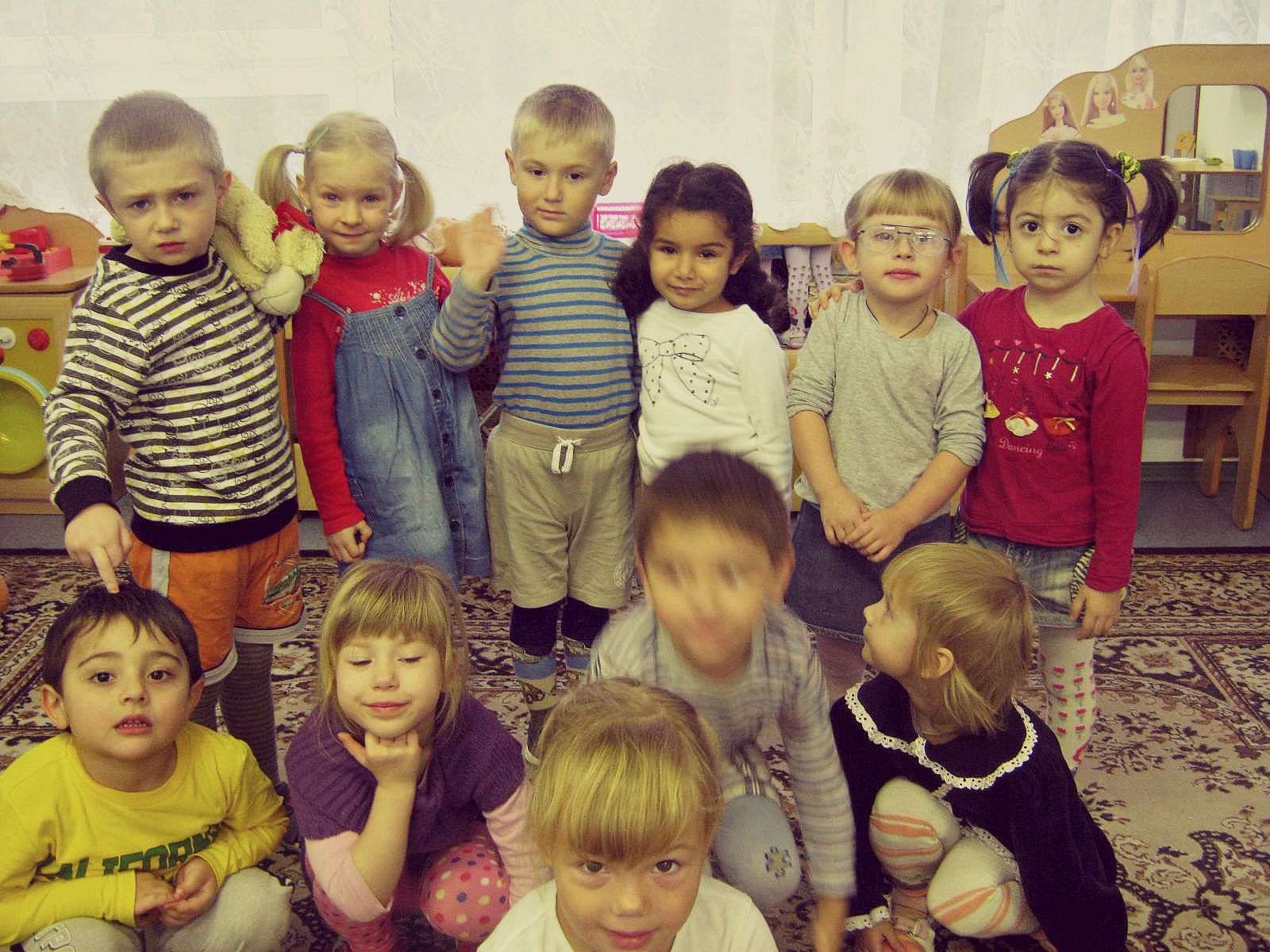 Мы веселые ребята….
Мы рады друг другу помочь!
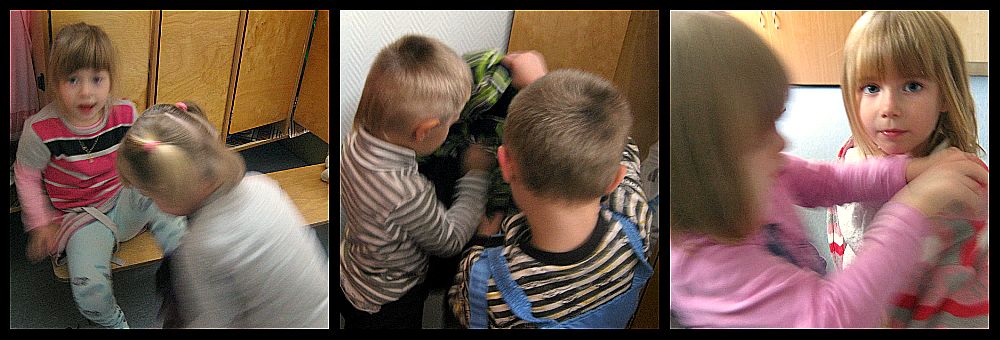 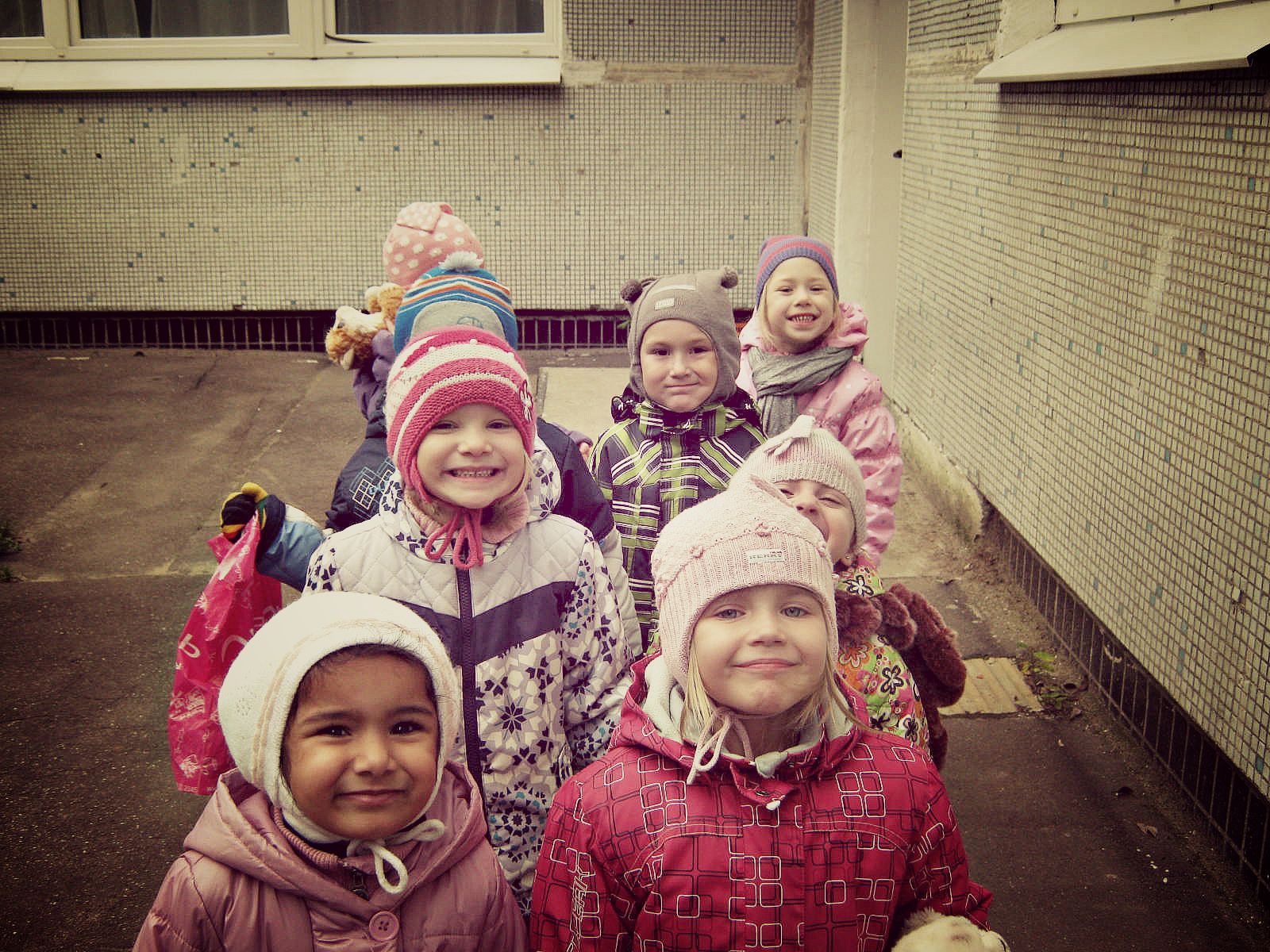 Мир прекрасен…
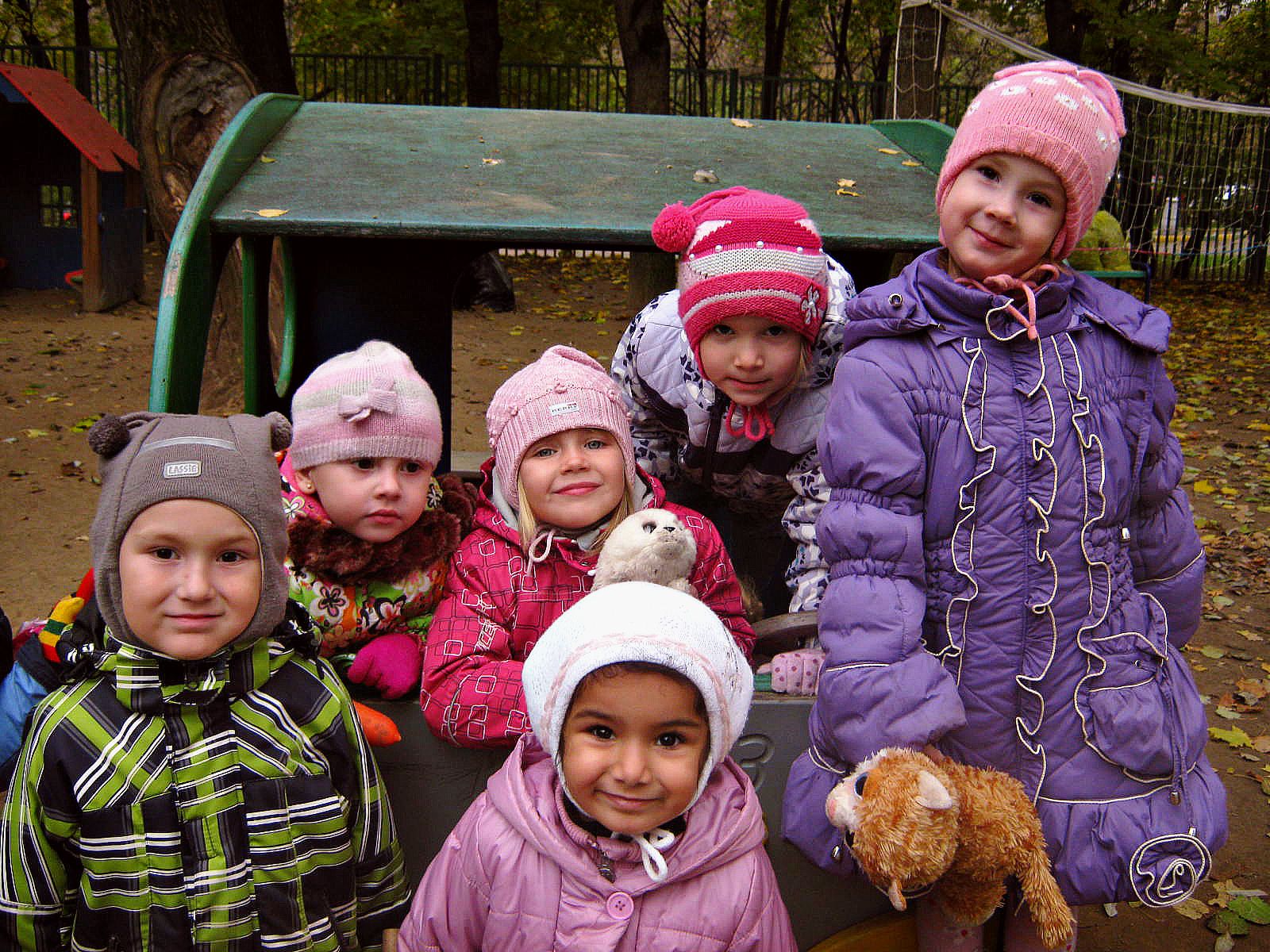 Мы едем едем едем…
Без хорошего труда нет плода.
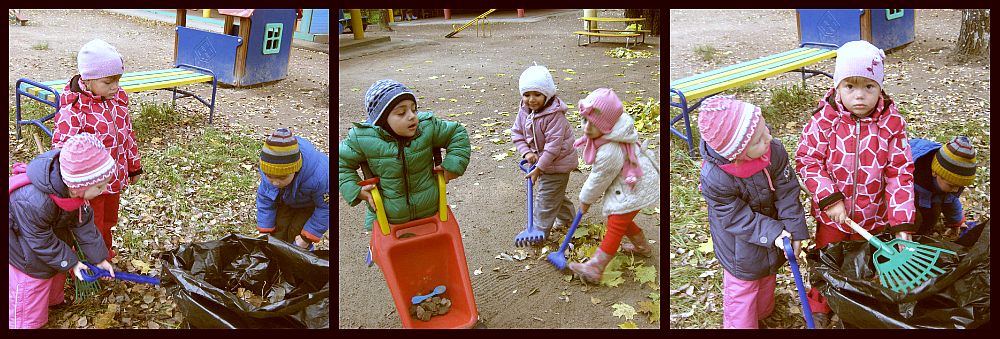 Дружба крепкая!!
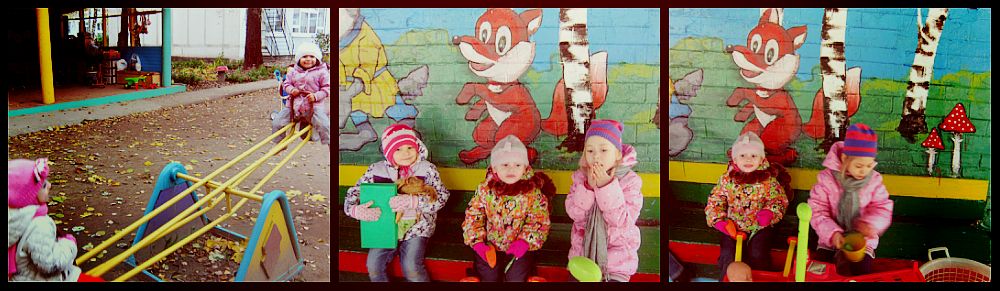